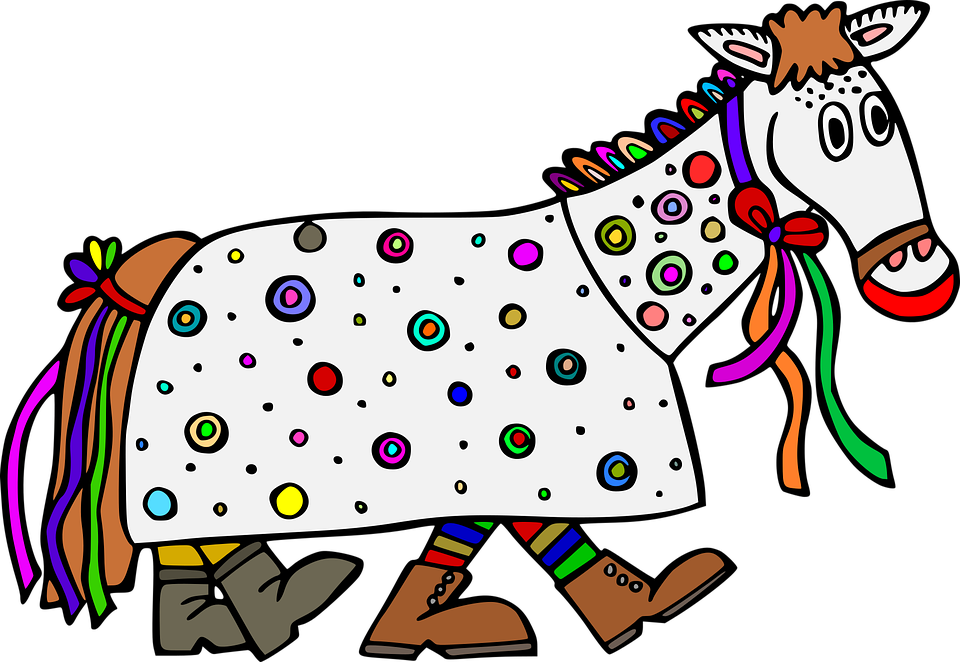 OBECNÍ ÚŘAD A ZÁKLADNÍ ŠKOLA V ČERNČICÍCH
pořádá
MASOPUSTNÍ PRŮVOD OBCÍ
v sobotu 18.února 2023
sraz masek ve 13.00 hodin u školy

Přijďte v masce nebo bez ní, přivítejte průvod u svého domu nebo nám přijďte naproti…hlavní je, že budete při tom!